RELIANCE ENERGY SYSTEM
Gasification Of Any Waste Train:
Agriculture, MSW, Sludge & Bio-Solids, Construction Waste, etc.
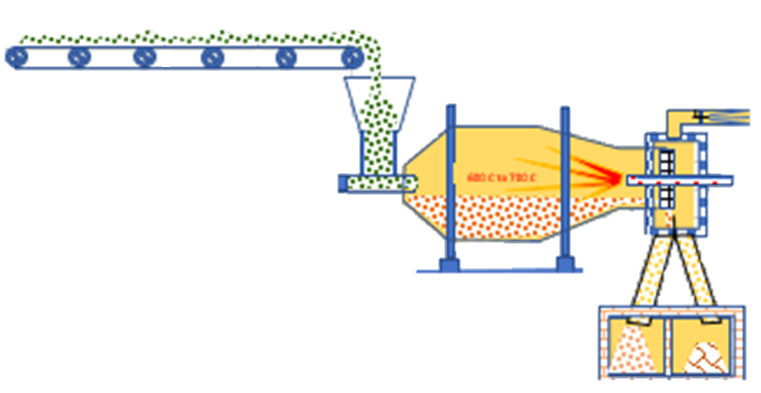 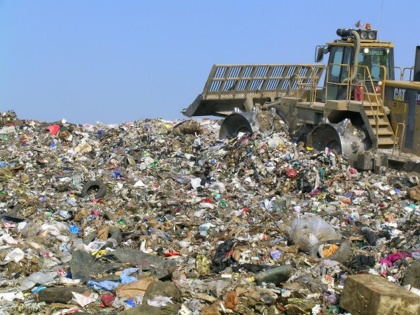 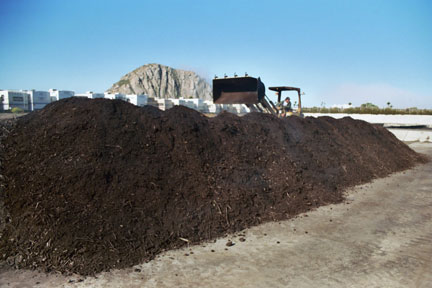 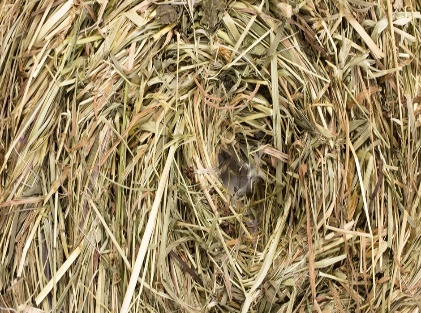 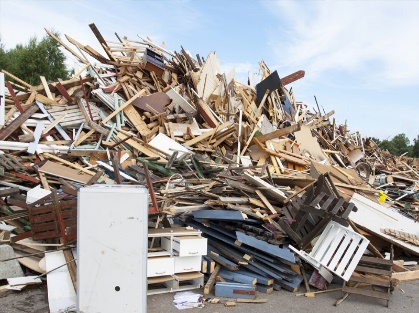 Agenda
Background

Process Fundamentals

Commercial Status

Energy Balances

Gasification Relative to Today’s Issues

Summary
2
Background – History of Gasification
Charcoal formation (pyrolysis)
Several thousand years old
Gasification
Large scale use on coal in the 1800’s; wood in 1900’s
New focus → alternative feedstocks
3
EPA, U.S. (2012). Technology Assessment Report: Aqueous Sludge Gasification Technologies.
Process Fundamentals
General Steps
Drying
Combustion (oxidation)
Gasification (reduction)
Main Types of Gasifiers
Fixed bed
Rotating Fluidized bed
Tars H2 CH4
Heat
Carbon Feedstock
Char
Pyrolysis Reactions
4
Reaction Pathways
Combustion (Oxidation) Reactions
Gasification (Reduction) Reactions
5
Feedstock Heating Methods
Combustion:


Char + Limited O2 → CO2 + CO + H2O + Heat

Heater Source:
		FEEDSTOCK W/MOISTURE>20%
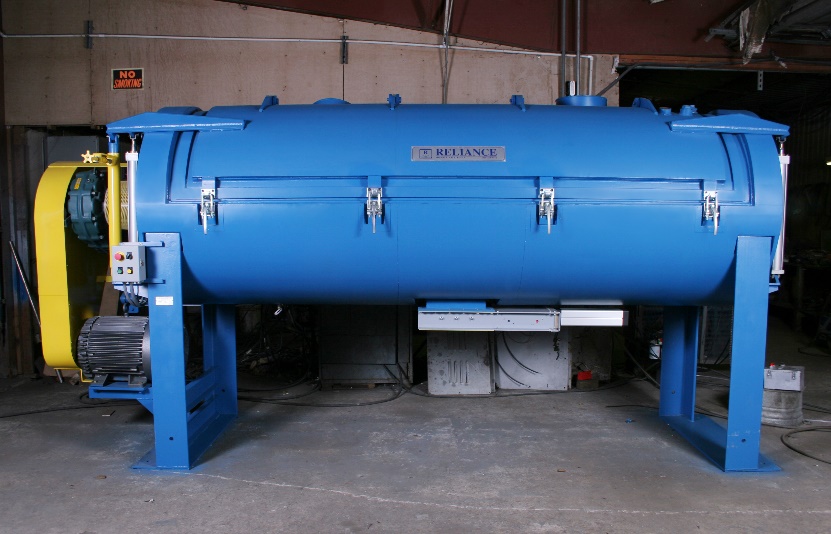 Plasma Torch (Westinghouse)
FEEDSTOCK W/ DESIRED MOISTURE CONTENT
6
Feedstock Properties
Proximate Analysis of Various Waste Train Feedstocks
9
Syngas Properties
Energy Content of Syngas, Biogas and Natural Gas
100-130 Btu/ft3 typical (air-blown)
Biogas ~550 Btu/ft3
Natural gas ~950 Btu/ft3

Primarily CO and H2

Usually highly diluted with N2

Syngas conditioning required for use in a gas engine

Thermal oxidation of syngas avoids gas cleaning
Example Syngas Composition (v/v)
Hydrogen = 9%
Carbon monoxide = 14%
Carbon dioxide = 20% Methane = 7%
Nitrogen = 50%
10
Gasification vs. Incineration
Gasification
Incineration
Drying required as	• Drying not required as pretreatment step		pretreatment step

Designed to maximize	• Designed to maximize
feedstock conversion to CO and H2
feedstock conversion to CO2 and H20
Reducing environment

Limited oxygen
Highly oxidizing environment

Excess air
9
Biosolids Gasification Configurations
Close-Coupled Gasification
No syngas cleaning

Syngas thermally oxidized

Heat recovery and/or power generation from flue gas
Excess Energy
Wet Sludge
Main Energy Sink
Syngas Utilization
Dewatering
Drying
Gasification
Energy for Drying
10
Limited O2
AND /Or
CLOSE COUPLED GASIFICATION
External Heat
Dried Sludge
Excess O2
Process Heat
Syngas
Thermal Oxidation
Flue Gas Treatment
Gasification
Stack
Metal Granules Coated
with Silica
11
Process Diagram for Kopf Gasification Plant
12
Staffing Requirements
Sanford facility staffing requirements
6 full-time operators
Plant manager and administrator
Owned and operated by MaxWest

Now offering gasification equipment as capital sale

Typical installed cost in the range of $7-10M
20
Syngas from “Fresh Solids”
Rotary Fabric Fine Screen
Trials with solids from Adelanto, CA WWTP

January and June of 2010

Syngas properties
•	CO = 31.5%
•	H2 = 49.2%
•	CH4 = 7.73%
•	CO2 = 3.20%
8.83% “unidentified gases”
UHT Gasifier
14
Gikas et al., 2011
Stamford, CT Waste to Energy Project
High electricity costs
•	$0.18/kwh
City identified need for up to 15 MW additional power

Proposed gasification system to generate electricity
25 tpd (dry) facility
Produce 1-3 MW of electricity from syngas

2007 - Thermal drying facility constructed

Pilot gasification facility
Trailer mounted fixed-bed updraft gasifier (0.53 tpd)

2008 to 2009 - Full-scale trials with three vendors
Primenergy, Nexterra, Kopf
15
Stamford Pilot Gasifier
Fixed-bed Updraft Reactor
Gasification pilot donated to UCONN for research in March 2012…


Trailer Mounted Gasification Pilot
24
www.stamfordbiogas.com/Kappe%20Gasification%20for%20SF.pdfSimilar
Stamford/Nexterra Current Status
“The public balked at the project's $40 million price tag, and the WPCA board voted to kill the venture in early 2010 after losing faith in its technical and economic feasibility.”







Read more: http://www.stamfordadvocate.com/news/article/ Waste-to-energy-remnant-donated-to-
UConn-3431002.php#ixzz2AAK4RDIv
25
Energy Balance Considerations
Net Energy = Energy Outputs – Energy Inputs

Main energy outputs
Electric power
Heat

Main energy inputs (parasitic loads)
Dryer
Blowers
Gasifier startup
Gasifier external energy needs

Induction heater, plasma torch, etc.
Syngas cleanup
Courtesy of Huber
26
Power Generation Options
Fuel cells – not currently used with syngas

Gas turbines – require minimum heating value of 450 Btu/ft3 and pressurization of syngas

Internal combustion engines – possible
Requires minimum heating value of ~140 Btu/ft3
Still may need to blend with natural gas
Blended Gas
Syngas
Electric Power
Gas Engine


Engine Exhaust Heat Recovery
Natural Gas (if needed)
Engine Cooling Jacket Heat Recovery
27
Energy Required for Drying
Thermodynamics
Typically 1,400-1,700 Btu/lb of water evaporated

Heat sources:
Natural gas, methane, propane, electric power
Recovered heat, waste heat
Solar
25 dtpd gasification + thermal oxidation system could yield
approx. 8-10 MMBtu/hr
For a 25 dtpd drying facility:
Energy Required (MMBtu/hr)
Natural Gas Cost ($/yr)
Power Cost ($/yr)
Scenario
15% Solids Feed
17.4
$1,181,000
$2,006,000
20% Solids Feed
12.2
$827,000
$1,404,000
25% Solids Feed	9.0
$614,000
$1,043,000
Assumes 1,500 Btu/lb water evaporated, 90% dry solids product, natural gas = 1,030 Btu/cf, natural gas =$8/1000-cf, power = $0.045/kWh
28
Energy Balances Presented in Literature
5 tpd two-stage gasification system (~4-6 mgd WWTP)

Energy balances NOT from actual full-scale operation


Air-Blown Gasifier 1	M2R/Pyromex Gasifier 2
Net output = 165 kW

Assumptions:
Net output = 295 kW

Assumptions:
Syngas HHV = 190 Btu/ft3
System parasitic load = 75 kW
Biosolids dried to 90% solids
Syngas HHV = 338 Btu/ft3
System parasitic load = 116 kW
Biosolids dried to 78% solids
M2R also presented energy balances in recent paper for a hypothetical 20 mgd WWTP (Noll, 2012)

Claimed net electrical energy output of nearly 2:1 vs. anaerobic digestion

1.  Source: US EPA, 2012; 2. Source: M2R Thermal Energy Conversion Brochure
2
Energy Balances Presented in Literature
From Stamford Waste to Energy project report:
Biosolids feed rate = 3,695 lb/hr
Syngas production rate = 2,595 scfm
Syngas LHV = 117 Btu/scf
Quantity of syngas = 84,287 scf/ton-biosolids
Cold gas efficiency = 69.4%
Gross electric power production = 1,869 kW
Net electric power production = 1,623 kW

Proposed facility footprint of 140’x100’

Project killed due to cost and technical feasibility
3
Energy Balances from Operating Facilities
Kopf – Balingen plant
Digested sludge
Equivalent to approx. 7.2 mgd
Original plant used solar drying

Produced ~70 kW of electric power

15 kW needed for parasitic loads

~55 kW net

Produced ~140 kW of thermal energy

Used to heat digesters at the WWTP
Rebuilt in 2006 – added belt dryer

Most of the gas now used for heating the belt dryer
Courtesy of Kopf
31
Energy Balances from Operating Facilities
MaxWest facility in Sanford, FL

Main goal is an energy-neutral system
Current input to dryer is 16% solids
Needs to be dried to 90% solids
Current system requires natural gas supplement for dryer

According to MaxWest, achieving energy-neutral requires:
23-25% solids feed depending on ratio of primary/secondary sludge
24
Economics of Two-Stage Sludge Gasification
Economics largely dependent on electricity cost
Renewable energy tariff
New England Average Industrial Electricity Rate + RE Tariff ($0.0435/kWh)
National Average Wholesale Electricity Rate
Case
Electricity Cost, $/kWh
$0.042
$0.093
Tipping Fee, $/DT
$70
$70
Annual Operating Revenue, $
$41,624
$61,742
Annual Operating Cost, $
($36,995)
($41,551)
Capital Costs, $
($269,815)
($269,815)
CAPEX per kW, $/kW
$4,652
$4,652
Payback Years	21


Costs presented in USD per dry ton per day operating capacity; source: US EPA, 2012
7
25
Air Emissions Regulatory Requirements
Currently no specific EPA regulations
Case by case basis
May be classified as incinerators

Criteria air pollutants
Sulfur oxides (SOx)
Carbon monoxide (CO)
Nitrogen oxides (NOx)
Particulate Matter (PM)

Hazardous air pollutants
Hydrogen chloride (HCl)
Dioxins and furans (chlorinated organics)
26
Air Emissions Data
Emission Limits in 40 CFR Part 60 – Final Rule for SSIs
Source: US EPA, 2012
Source: data provided by MaxWest
27
Gasification Relative to Today’s Issues
Regrowth/Reactivation

+  Pathogens destroyed

+  No biosolids to dispose of




Resource Recovery

+ POTENTIAL P recovery from ash

No N recovery





Process Reliability

Four full-scale installations worldwide

One full-scale installation in North America
Energy

? Potential for energy generation (depends on syngas quality)

-  Drying required as a pretreatment step

- Heat recovery mostly used for drying



Emissions

+  Reduced relative to incineration

+  Lower air requirements

+  Reducing environment
28
Be Aware of the Process Cycle History…
Third Generation, Mature Technology
Development / No. Installed
Anaerobic Digestion
Incineration Second Generation

Biosolids Drying First Demo
Thermal Hydrolysis


 	Biosolids Gasification
SCWO

Time
First Pilot
First Applications
29
Questions?
Courtesy of Nexterra
Thank You!
Courtesy of Kopf
38
References
Judex, J., Gaiffi, M., Burgbacher, H. (2012). Gasification of dried sewage sludge: Status of the demonstration and the pilot plant. Waste Management, 32 (4), 719-723.

Gikas, P., Noll, S., Stedman, K. “Gasification of Primary Fine-Screened Solids for Energy Production,” Eurasia Waste Management Symposium, Halic Congress Center, Istanbul, Turkey, November 14-16, 2011.

Mountouris, A., Voutsas, E., Tassios, D. (2008). Plasma gasification of sewage sludge: Process development and energy optimization. Energy Conversion and Management , 49 (8), 2264-2271.

EPA, U.S. (2012). Technology Assessment Report: Aqueous Sludge Gasification Technologies. U.S. Environmental Protection Agency.

Noll, S. (2012). A Net Energy Comparison of Anaerobic Digestion vs. Ultra-High Temperature Gasification to Achieve Zero Energy, WEF Residuals and Biosolids 2012.

Li-ping, X., Tao, L., Jian-dong, G., Xue-ning, F., Xia, W., Yuan-guang, J. (2010). Effect of moisture content in sewage sludge on air gasification. J Fuel Chem Technol , 38 (5), 615-620.
39